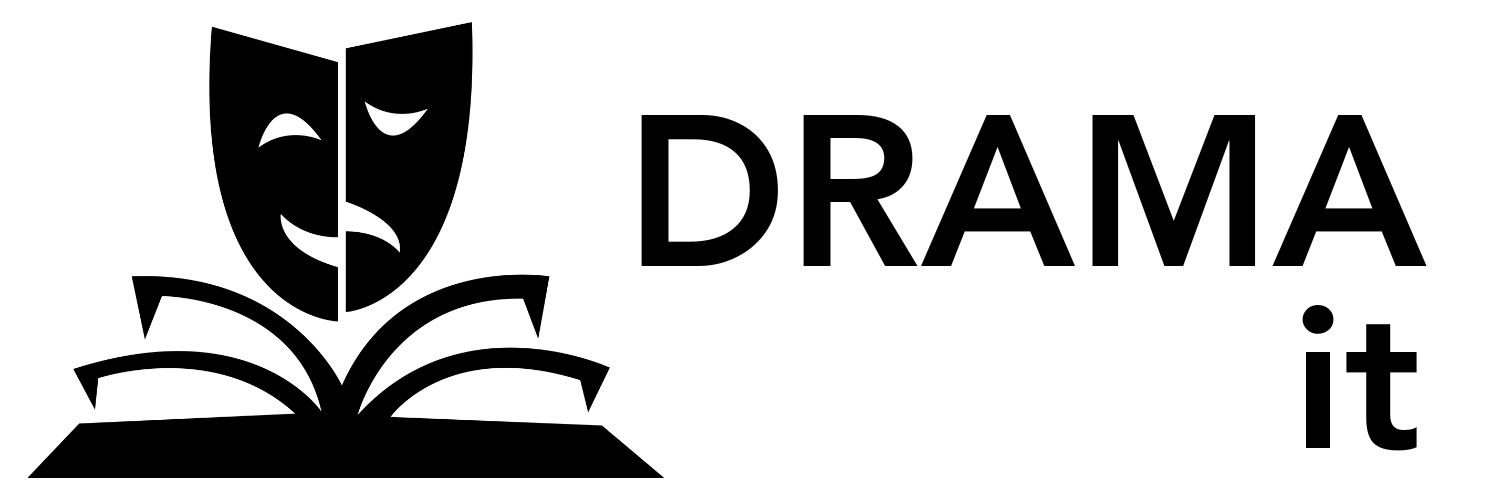 Filming 
Aotearoa Haerenga
New Zealand Adventure
See it! 
Feel it! 
Film it New Zealand!
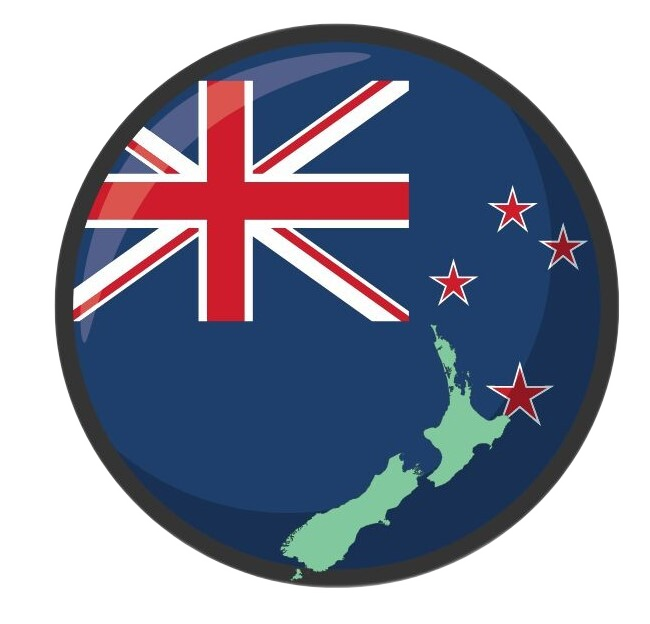 FILMING 
Aotearoa Haerenga
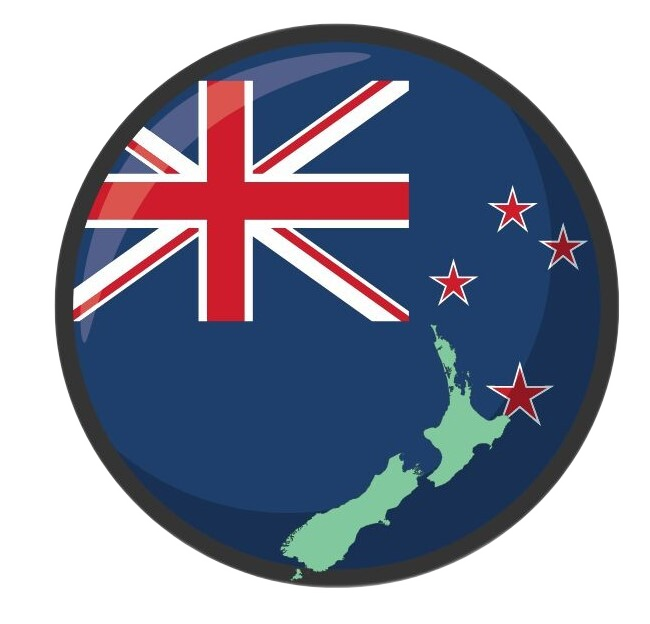 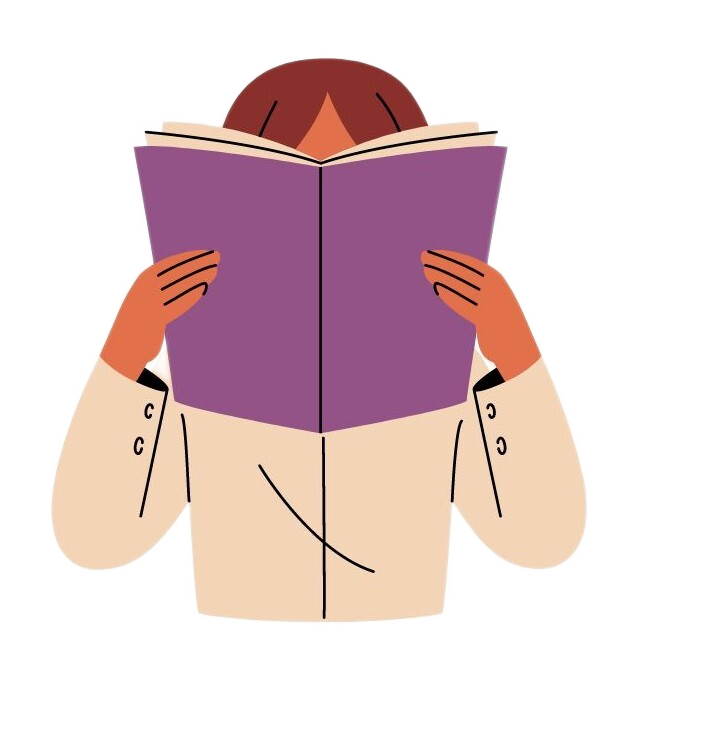 New Zealand Adventure
Your Production Team has done the background work now it is time to FILM!
The planning done here will help you make production decisions as a group.
Continue to use the original Production Team folder for storing your work.
Programme sequence
Your group needs to discuss the sequence of the show. What would be the most interesting order?
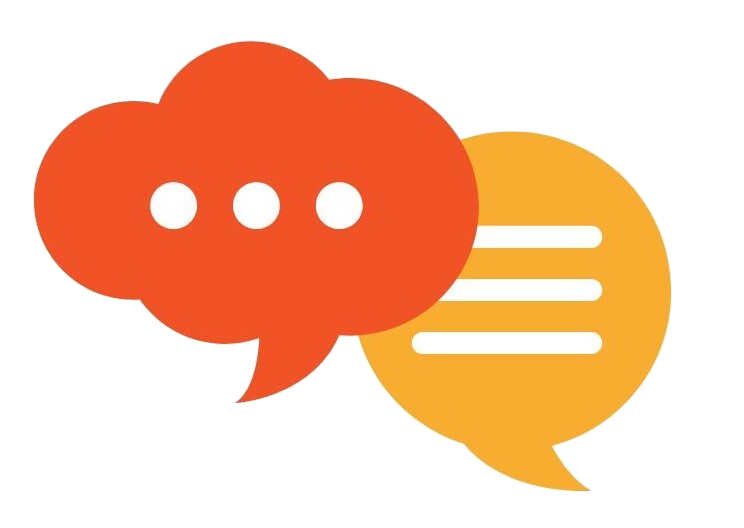 1.
2.
3.
4.
5.
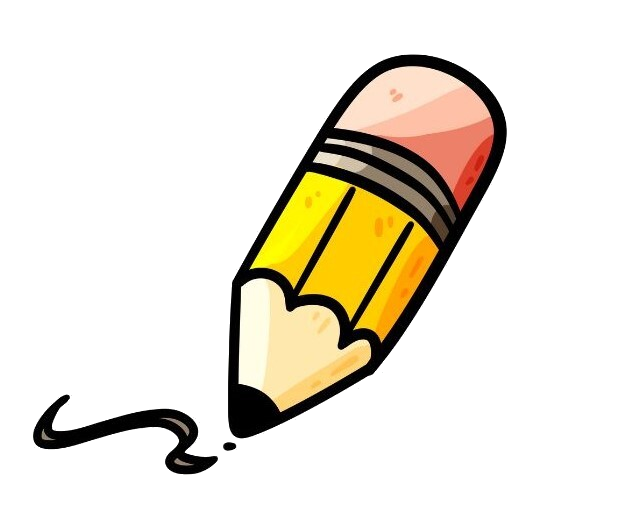 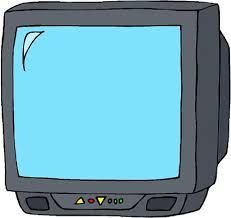 Editing the show - Which way?
There are TWO ways to prepare your script for filming. Which one suits best?
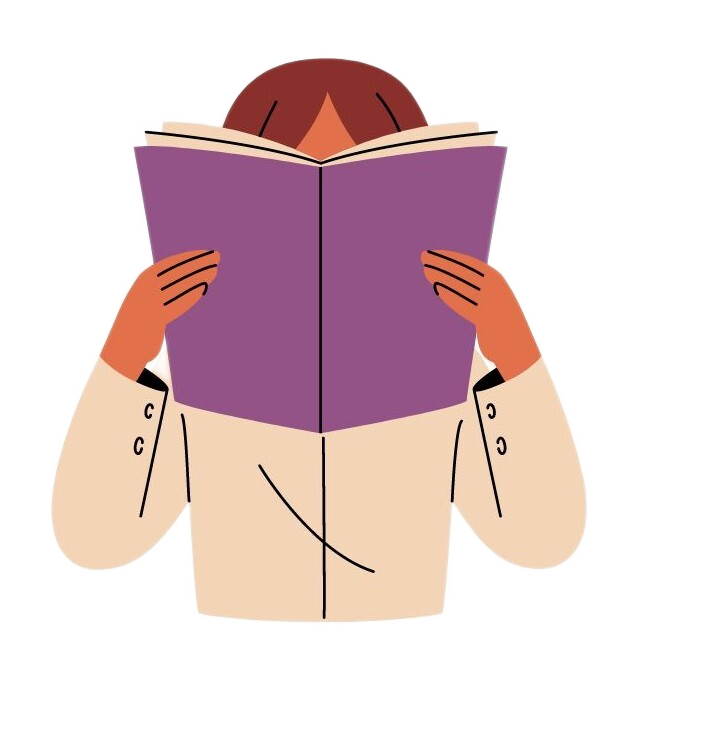 Methods
Green screen - Record each presenter puppet in front of  a green screen. Your green screen video is then uploaded to the editing software being used.  You will then be able to add images over your green screen video, leaving the presenter sitting in front of the image. 
Ask your teacher for the Filming and Editing information to help you.

On location - Select a  place for the presenter to be filmed.  The camera person will film them going through their entire script. This is then uploaded to the editing software being used and at designated places images are inserted over the video. This will mean the images will be seen and not the presenter, but what they are saying will be heard. So dialogue and images need to be matched up. 


NOTE - both types of editing can be used in the one show. What you use will depend on the confidence of you Film Editor and how you want your section and the show to look.
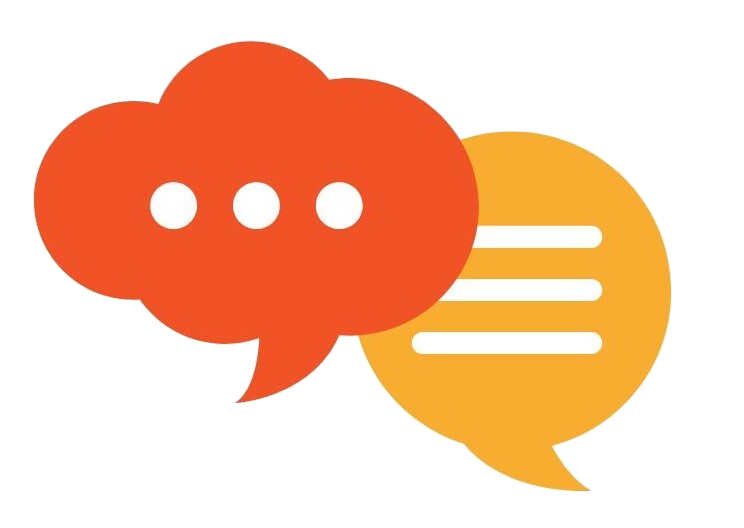 Editing the show - selection
Select how your are going to film and edit your show. Discuss it as a group.
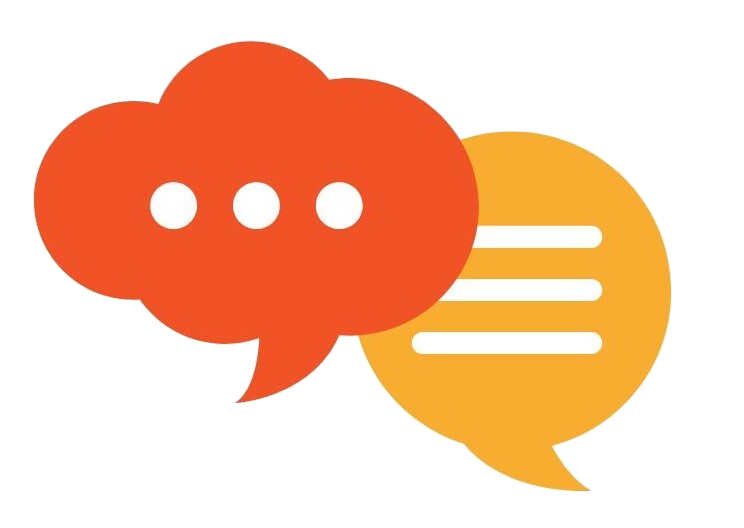 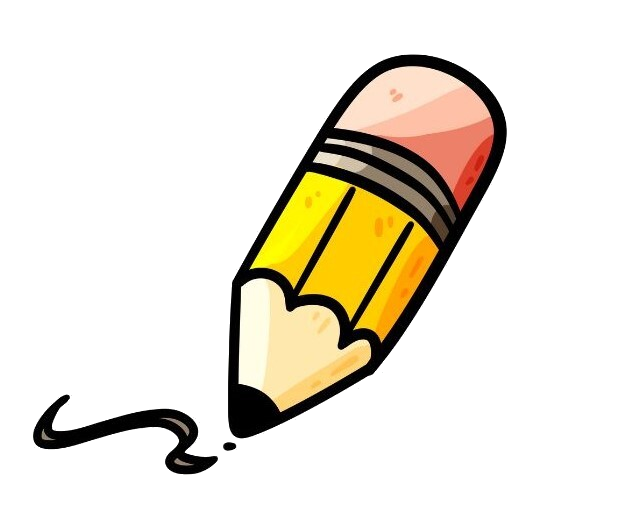 Name and method
1.
2.
3.
4.
5.
Script preparation - Linking/Opening/Closing script
As a group work together to complete the final script task.
Script Editor leads this task
Watch and listen to the video
Look at the scripts in order, discuss how you will link them together. 
What might a presenter say at the beginning or end of their script?
           Will they be linked by a voice over?
           How else could this be done?
Add to scripts where appropriate.

Opening/closing script (Your teacher can give you the template)
Now you have linked the scripts time to write the opening and closing scripts.
This is how the show will start, introducing the items to come. Then what do you want to highlight at the end. 
Write this as a group so everyone knows what is happening.
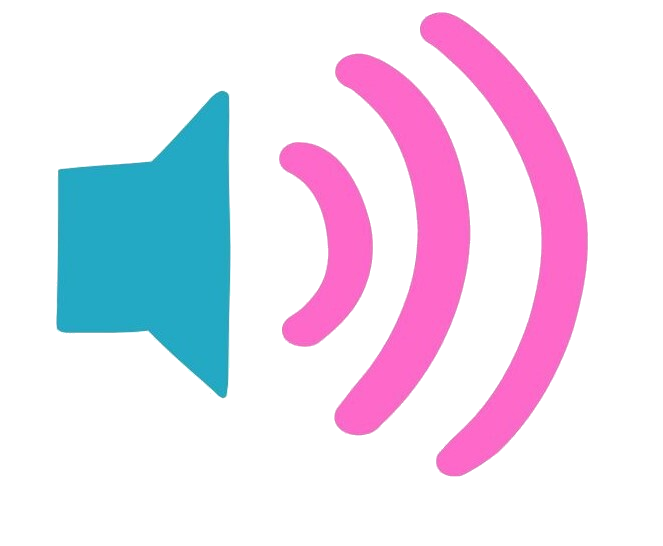 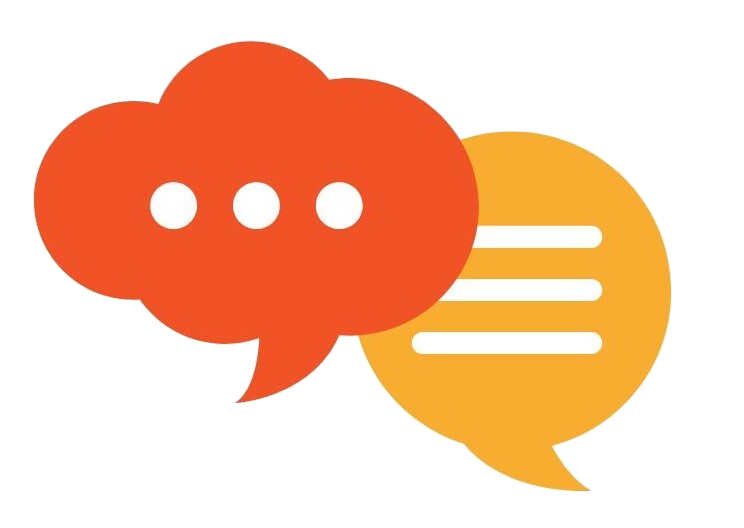 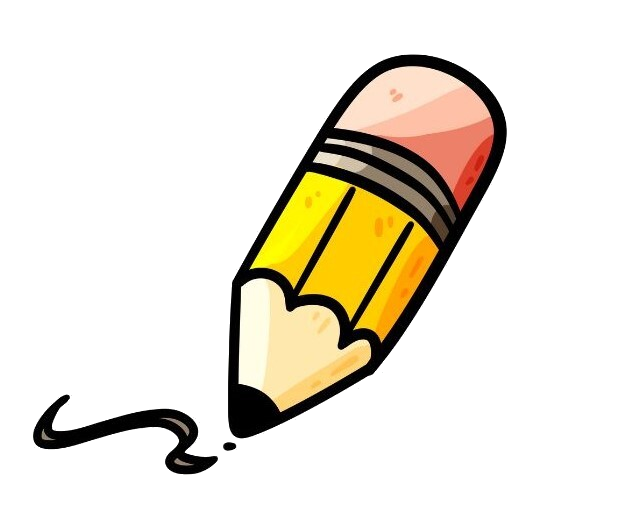 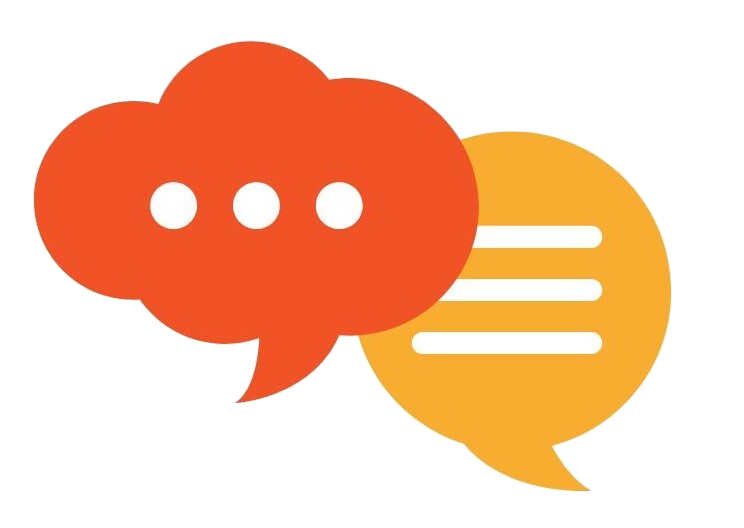 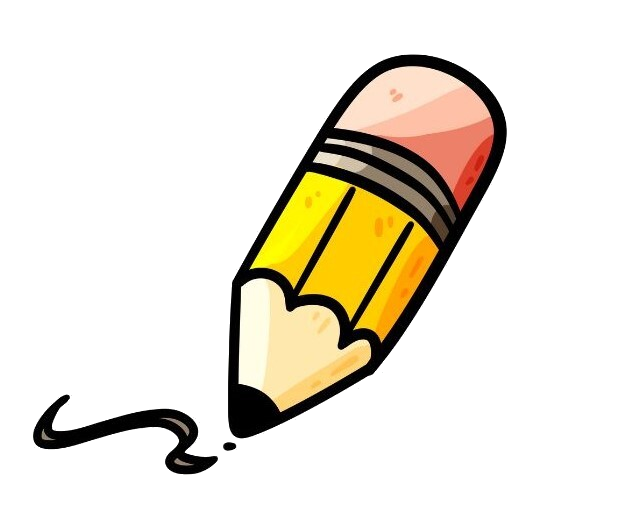 Script preparation - Which way?
There are TWO ways to prepare your script for filming. Which one suits best?
Methods
By heart - Here are some ways to help you learn your script.
Record it so you can listen to it and say the lines along with it.
Divide it into sections. Read a section, cover it, say it. 
Have someone read a few sentences to you and you repeat them back.
Read a few sentences, cover, write or type them. Repeat.

Cue cards - You will need multiple sheets of paper or card to write on. The size can be A3 or larger. Make a test sheet first, testing what size the writing needs to be for you to read it clearly. It is important that you practice reading from the cue cards as you will during filming.

NOTE - both methods can be used in the one show. What you use will depend on the confidence of the presenting.
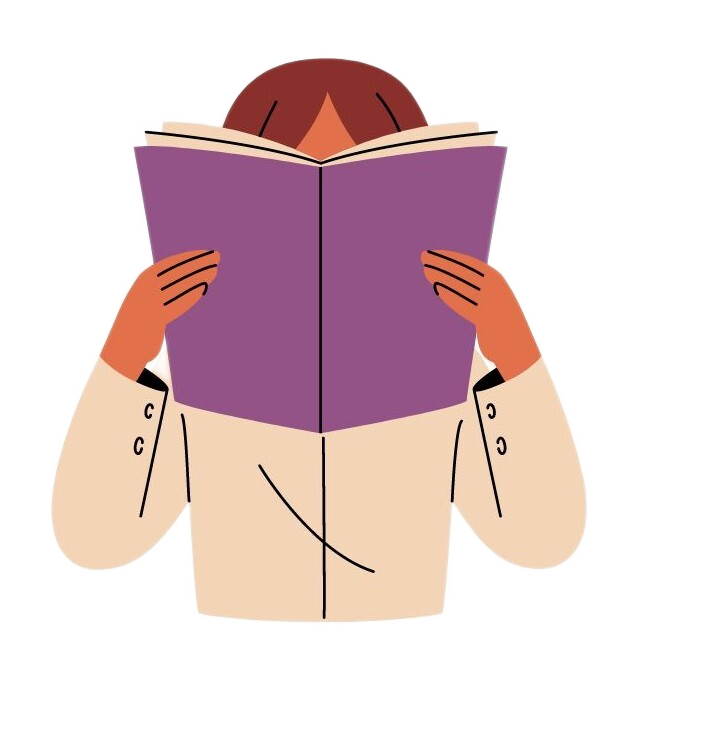 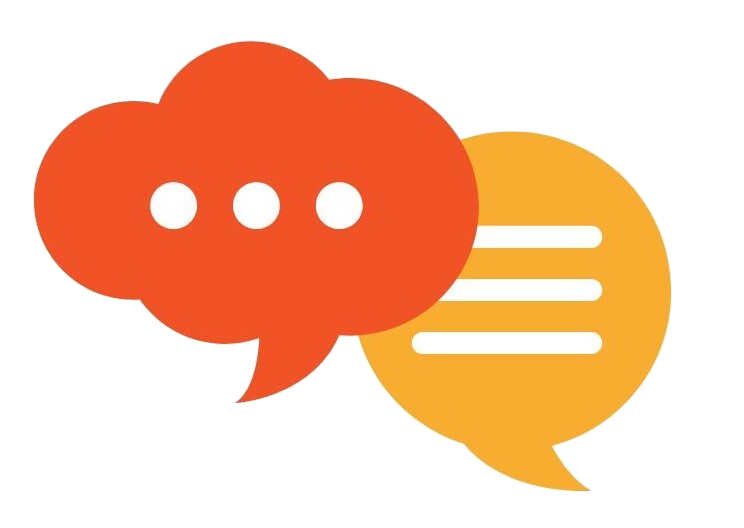 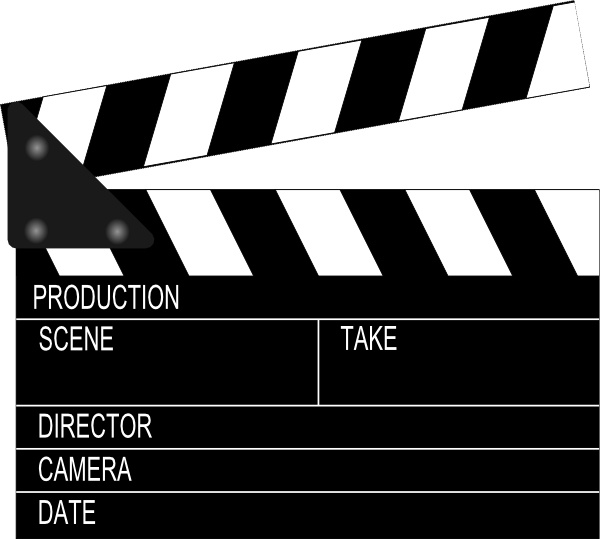 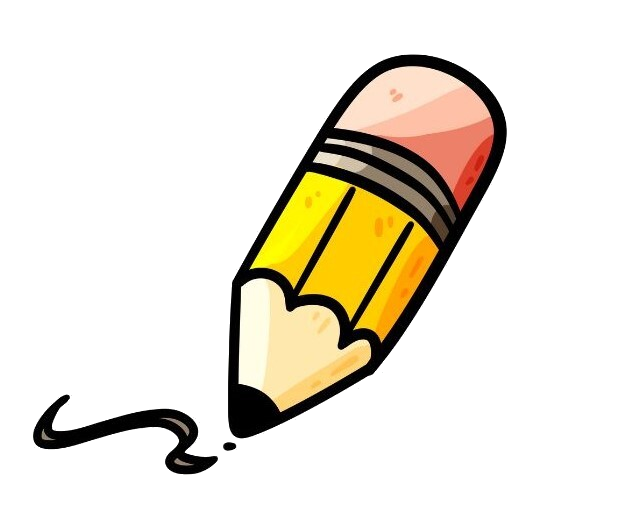 Filming schedule
This is the filming order, location and camera operator list.
Script preparation - selection
Select one of the ways suggested to prepare your script. Discuss it as a group, put each person makes the decision that is best for them.
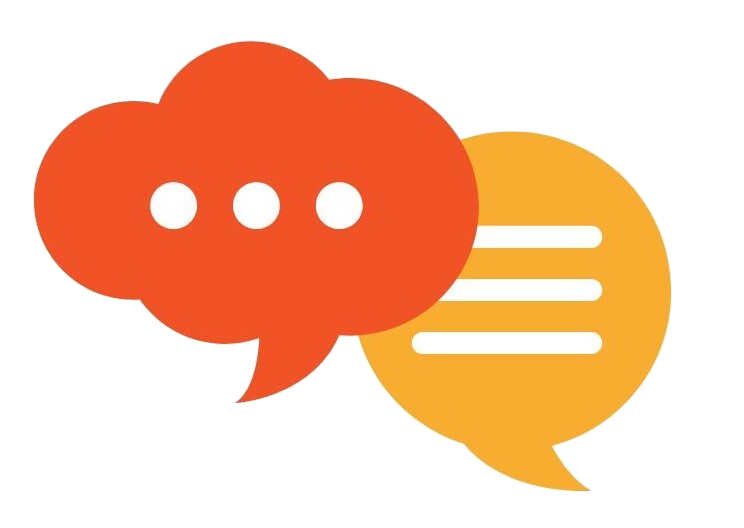 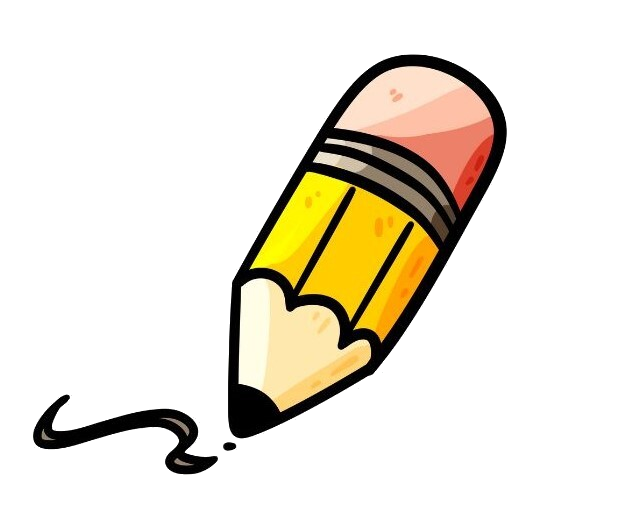 Name and method
1.
2.
3.
4.
5.
Hand in your filming planning so your teacher knows you are 
READY TO GO!

Get practicing your scripts and get filming.